Leidersbijeenkomst 16/9/2019
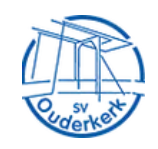 SEIZOEN 2019 – 2020
Agenda
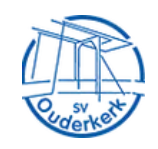 Opening en agenda
Jeugdopleiding  Jeugdvoetbal Beleidsplan (JVBP)  ons Affiche
Structuur Jeugdvoetbal sv Ouderkerk seizoen 2019-2020 
Taken functionarissen 
WS - Wedstrijdsecretarissen
LC- Leeftijdscoördinatoren
Wat doet een leider? 
Wedstrijdzakenapp
Do’s en Don’ts
Vragen? 
Afsluiting
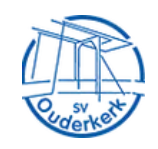 Ons Affiche
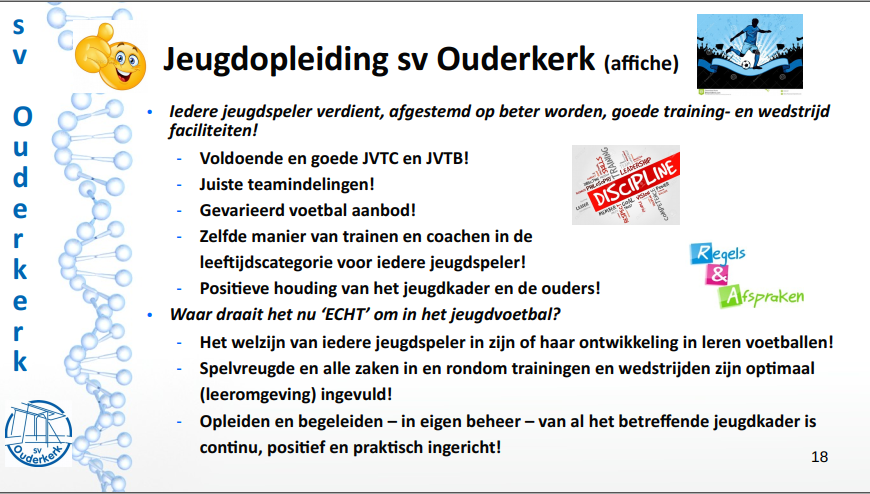 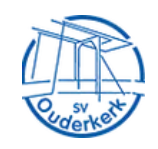 Speelwijze – De Rode Draad
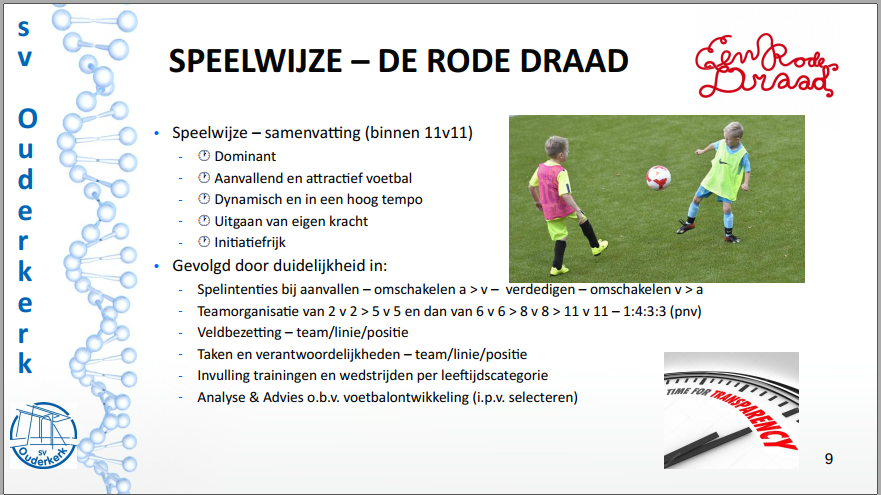 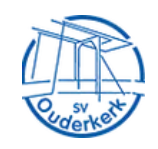 De Wedstrijd
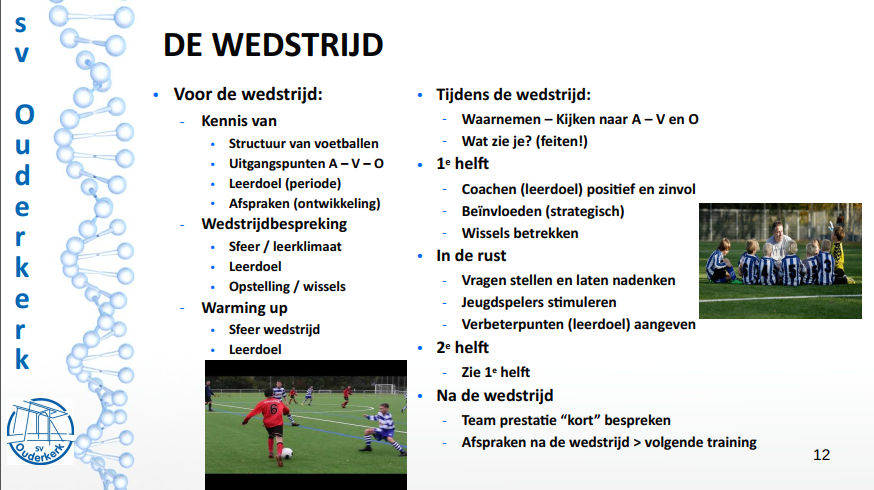 Structuur Jeugdvoetbal sv Ouderkerk seizoen 2019-2020
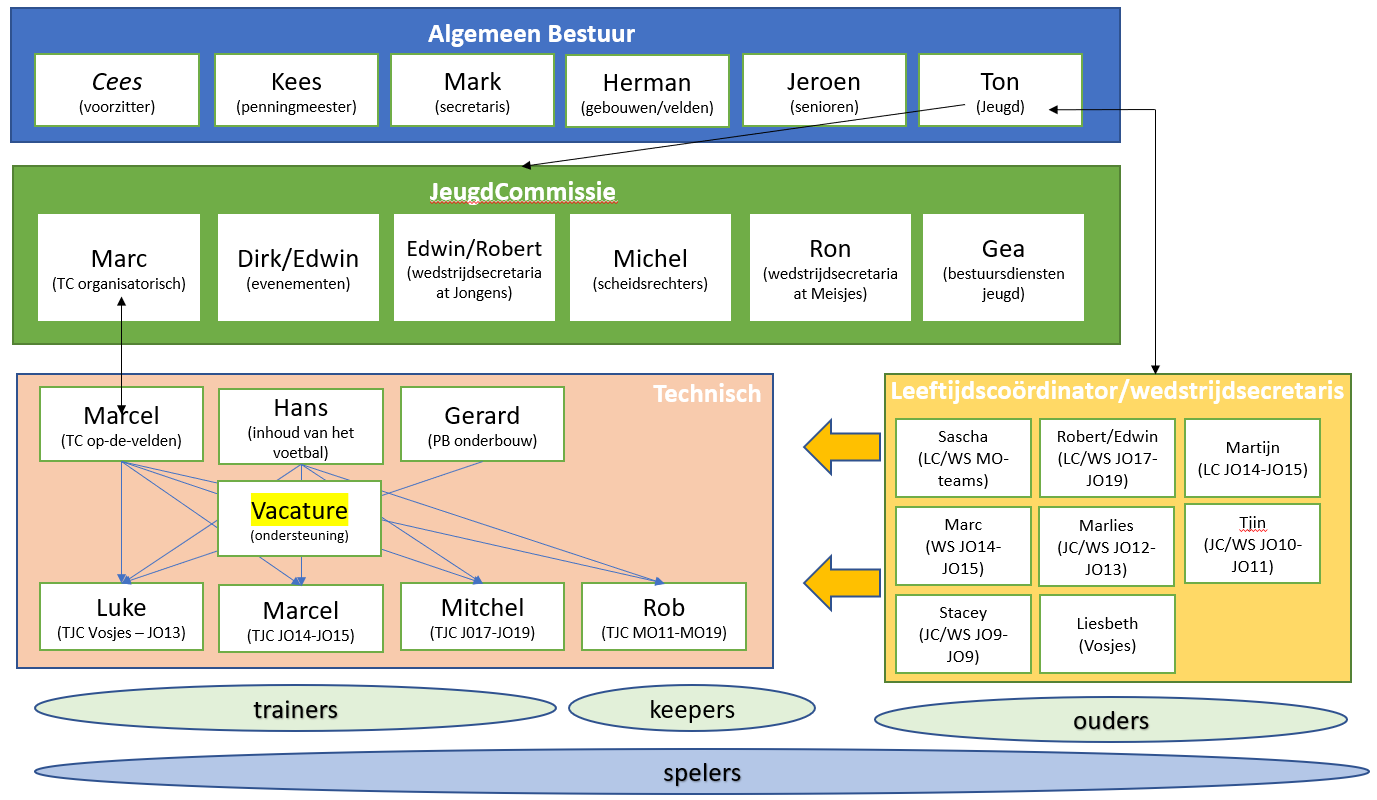 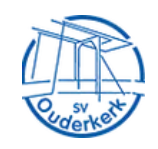 Taken WS/LC
WS - Wedstrijdsecretarissen
Helpt bij het vinden van invallers voor wedstrijden indien leiders er niet uitkomen.
Wordt door de leider geïnformeerd indien een wedstrijd door omstandigheden niet gespeeld kan worden. 
Thuiswedstrijd: checkt met veldindeler of de nieuw afgesproken datum/tijd door leiders beschikbaar is. Uitwedstrijd: helpt bij administratieve verwerking.

LC – Leeftijdscoördinator
Helpt bij het plaatsen van nieuwe leden in teams.
Verwelkomt nieuwe leden en maakt ze “wegwijs”.
Aanspreekpunt voor de Technisch Coördinator, de trainers en leiders aangaande alle zaken betreffende de organisatie rondom de teams.
Reageert op vragen van spelers en ouders, die niet via de teamleiding beantwoord kunnen worden.
Speelt vragen, problemen, incidenten en dergelijke door naar de juiste contactpersonen.
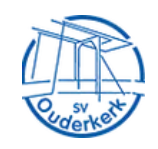 Leeftijdscoördinatoren (LC)
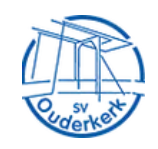 Wedstrijdsecretarissen (WS)
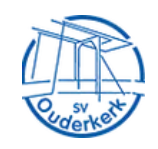 Taken van de leiders zijn (algemeen):
Het op een gezellige en sportieve wijze sturend optreden bij een groep jeugdige voetballers.
Het stimuleren van de teamgeest en het stimuleren van het deelnemen aan nevenactiviteiten
Er op toezien dat de naam van de voetbalvereniging sv Ouderkerk op een correcte manier naar buiten wordt uitgedragen.
Het bijwonen van jeugdkadervergaderingen om ervaringen uit te wisselen, dan wel een thema te bespreken.
Het toezicht houden op de gebruikte materialen en het zorgvuldig hiermee omgaan (intrapballen / tenues). (Per jaar is SVO zo'n 3000 EUR kwijt aan kwijtgeraakte ballen etc.)
Verspreiding van info van TJC/JC (onderbouw app) naar LC => leiders. Leiders kunnen dit dan aan hun team meedelen. (Afgelastingen van trainingen, info over activiteiten etc.). Tegelijkertijd kunnen vragen van ouders via de leiders naar LC en dan naar TJC/JC gestuurd worden.
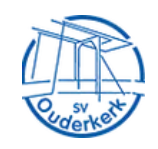 Voor een wedstrijd:
Verschaft wedstrijdinformatie aan ouders zoals locatie en tijd
In geval van afmeldingen tijdig zorgen voor andere spelers in overleg met de betreffende coördinator, trainer(s) en leider(s).
Van groot belang is dat leiders van beide teams hun team voor de wedstrijd in de app bevestigen.
Ervoor zorgen dat de wedstrijd op tijd kan beginnen
Eerste team dat speelt zet het veld uit. 
Zorgdragen voor de veiligheid van de spelers. Bijvoorbeeld door doeltjes, die nog dicht bij het veld staan, aan de kant te zetten.
O8-O10: Regelt spelbegeleider bij thuiswedstrijden
Vanaf O11: Regelt een scheidsrechter bij thuiswedstrijden (indien niet toegewezen)
Vanaf O13: Regelt een grensrechter bij thuis- en uitwedstrijden
Het bijhouden van een wastasschema, scheidsrechters, grensrechter, wedstrijdbegeleider, rijschema (indien noodzakelijk),groepsapp, mail e.d.
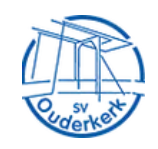 Aanwezig + Schema Wastas
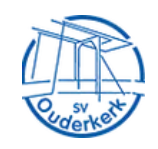 Tijdens een wedstrijd:
Waarden en normen club handhaven: ingrijpen bij pesten, grof taalgebruik, e.d.
Bij een ongeval begeleiden van de speler naar de eerste hulp, het informeren van de ouders en het jeugdbestuur en zorgen voor invulling van het verzekeringsformulier.
Trainer coacht, leider positief aanmoedigen langs de lijn
Wat als de trainer er niet is  leider neemt rol van de trainer over
Bepaalt opstelling
Geeft terugkoppeling
In samenspraak met contact trainer
Coacht tijdens de wedstrijd
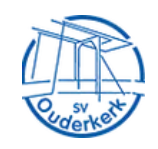 Na een wedstrijd:
Het onder alle omstandigheden bedanken van de scheidsrechter, de leiders van de tegenpartij en de aanvoerder en er op toezien dat de eigen aanvoerder dit ook doet.
Het correct en volledig invullen van het wedstrijdzaken-app (tenzij dit door de scheidsrechter wordt gedaan).
Kleedlokalen:  
het controleren na afloop van een training of wedstrijd of er niets is blijven liggen
na gebruik om toerbeurt door teamleden netjes wordt achterlaten.
   Velden:  
  Het opruimen van doelen/hoedjes/pionnen als het team als laatste op een half  
     (eventueel kwart) veld voetbalt. Hoedjes en pionnen inleveren bij de receptie.
  De doelen op de grasvelden aan de kant zetten op de speciale tegelplaatsen.     Tevens de pennen waar de doelen mee vast staan inleveren in de receptieruimte. 
   Bij disciplinaire maatregelen ervoor zorgen dat de leeftijdscoördinator altijd wordt ingelicht.
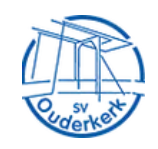 Wedstrijdzaken APP
Voor het registreren van uitslagen is de KNVB wedstrijdzaken app van belang (zie bijgevoegde afbeelding). Deze is op telefoon te downloaden. 

Toegevoegd worden door ledenadministratie
Overleg met wedstrijdsecretaris
Elk jaar opnieuw toevoegen
Geld betalen door de club
Programma en vanaf O11 uitslagen/standen
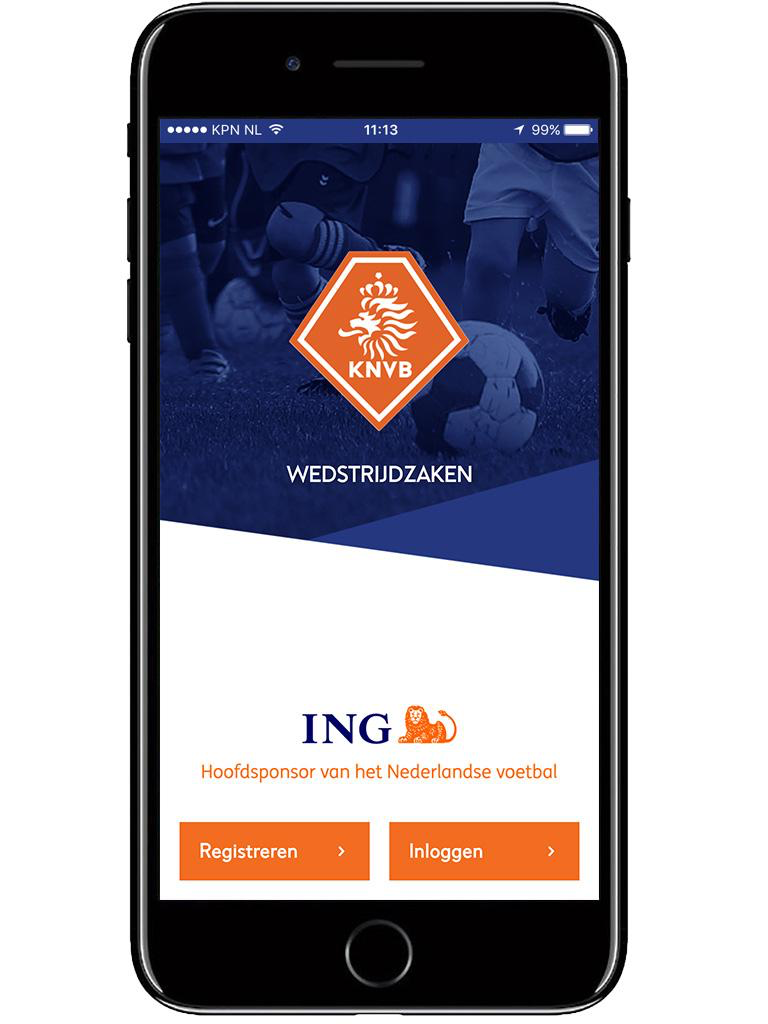 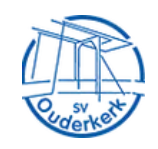 Do’s en Don’ts
Do’s:- maak schema’s (wastasschema, wedstrijdbegeleider, scheidsrechter, grensrechter) 
- Zorg dat je het met elkaar doet

Don’ts
Denk nooit, er zijn genoeg ouders dus het komt wel goed.
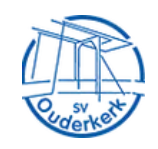 Best Practices
Keukendiensten: wijs personen aan, en als ze niet kunnen dan zelf onderling laten regelen
Of je wordt opgenomen in het wastasschema, óf je bent op toerbeurt scheids/grensrechter 
Degene die de wastas heeft, zorgt er ook voor dat de kleedkamer netjes wordt achter gelaten.
?
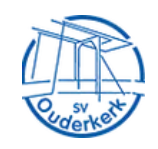 Vragen?
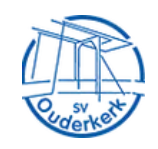 LATEN WE VOORAL 
POSITIEF VOORUIT KIJKEN!!

BEDANKT voor jullie aanwezigheid.
Jeugdbestuur en Voetbal Technische Commissie
19